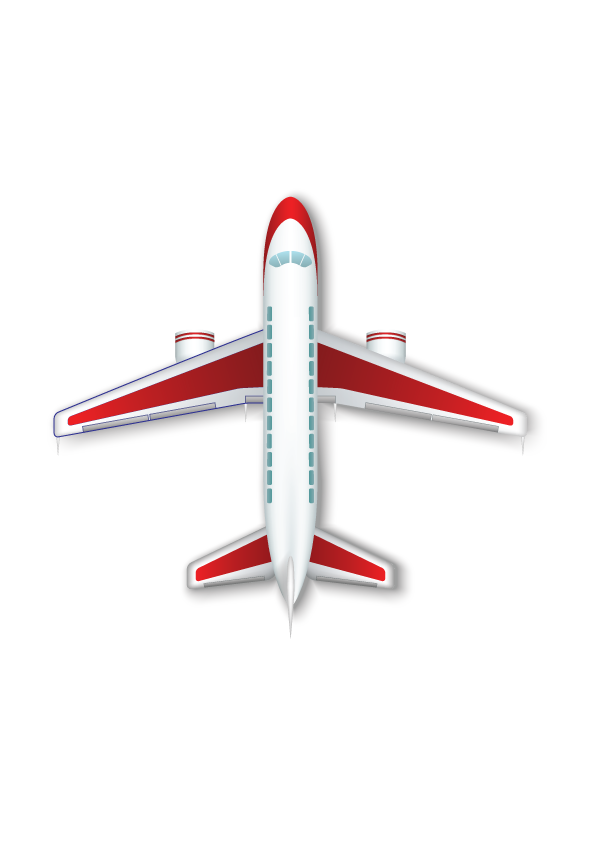 التمر
التمر :
الوحدة
2
أنا النخلة رمز العطاء و ثماري زاد الفقير و حلوى الغني
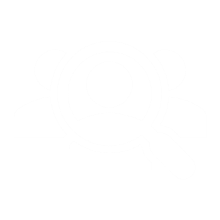 ورد ذكري في عدة آيات قرآنية و قد شبهني رسول الله عليه الصلاة و السلام بالمؤمن حيث قال : ( مثل المؤمن مثل النخلة ما أخذت منها من شيئ نفعك )
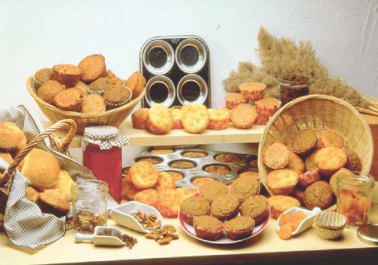 الغذاء و التغذية
التمر
أثبتت الدراسات أن التمور لا تنقل الجراثيم المرضية ، فهي حقا شجرة مباركة
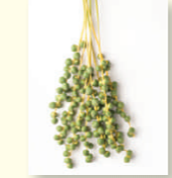 بسر
بشين
رطب
تمر
مراحل التمر
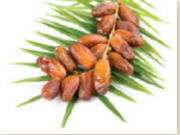 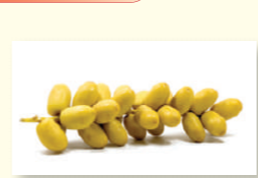 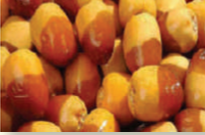 تجدنا  في جوجل
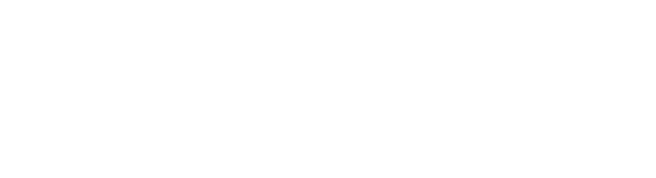 أملاح معدنية و فيتامينات
ألياف
ماء
سكريات
الكالسيوم و للفوسفور و الحديد و فيتامين أ و مجموعة ب المركب و غيرها
القيمة الغذائية 
للتمر
عملية الغسيل :
الفرز و التصنيف :
عملية التنظيف :
عملية التعبئة و الكنز
بعد فرز و تنظيف التمر المراد كنزه يتم غسيله عن طريق استخدام مصفى مثقب " منخل " حيث يغمر التمر في ماء نظيف لإزالة الأتربة و الغبار ثم يرفع بسرعة و يصفى من الماء ثم بعد ذلك ينشر و يمرر عليه تيار كهربائي بواسطة منفاخ كهربائي لتجفيف التنر من الماء العالق به ثم يترك لفترة من 30_60 دقيقة
يتم فرز التمر و يصنف حسب أحجامها و أشكالها و لونها و طعمها و درجة نضجها و نسبة الرطوبة التي يجب أن لا تتعدى 30% و يستبعد التمور غير الصالحة لتعبئة كالثمار غير كاملة النضج و الجافة و ما نقر منه الطير
تعبأ التمور في أكياس بلاستيكية شفافة بمقاسات مختلفة حسب الطلب 1كغ ، 2 كغ، 4 كغ أو في علب مختلفة المقاسات ثم يضغط عليها براحة اليد لتفريغ الهواء. و يربط الكيس بعد. ذلك ثم يعرض للشمس ثم يضغط على جانبي العبوة مع وضع أثقال حتى يظهر البس على الجواننب ثم نحفظهم في مكان جيد التهوية
و هي عبارة عن إزالة الشوائب العالقة على السطح الخارجي للثمرة كالأتربة و الغبار و غيرها من الشوائب
حفظ التمر
حفظ التمر
الجواب
في رمضان نظرا لاحتياج الناس له كثيرا لتناوله على الفطور
1
نشاط
أ
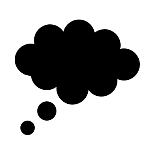 ما المواسم التي نحرص على توافر للتمر فيها ؟ و لماذا؟
ممممالففضيال
الجواب
حفظ التمر في علب محكمة
1
نشاط
أ
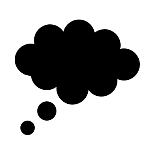 ما الذي يجب مراعاته عند تجميد التمر ؟
ممممالففضيال
الجواب
السمسم
الفستق
العسل
1
نشاط
أ
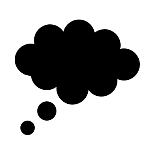 أحيانا قد تضاف بعض المواد لتحسين نكهة التمر المعبأة بالكنز ، فما هي ؟
ممممالففضيال
RETRO WORLD GRAPHICS
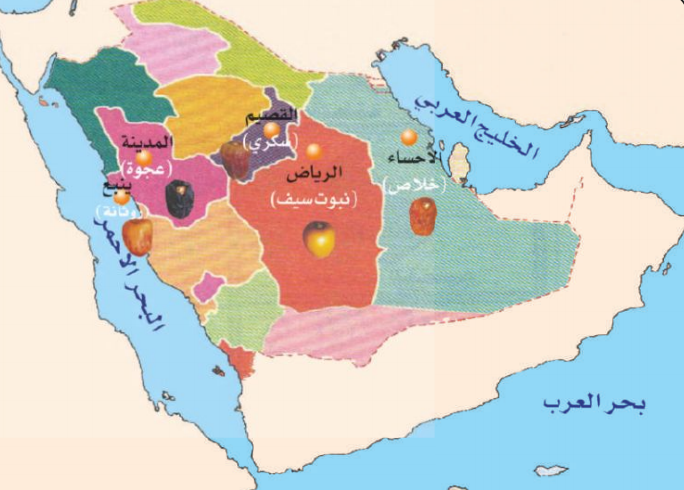 مواقع أشهر التمور بالمملكة
عجوة
نبوت سيف
خلاص
سكري
روثانة
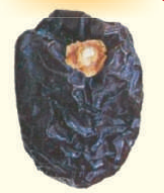 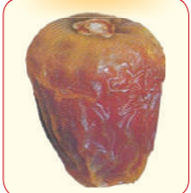 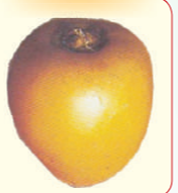 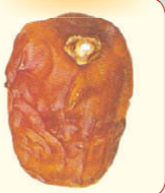 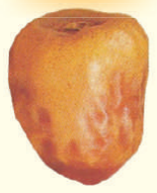 عجوة
سكري
نبوت سيف
خلاص
روثانة
الجواب
يمكن وضع التمر مع اللبن بطرية جميلة تفتح الشهية أو يمكن إضافته داخل الكعك
1
نشاط
أ
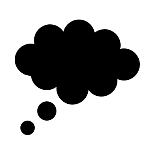 لا ترغب بعض العائلات بتناول التمر لأنها لا تحبه اقترحي أفكار لتزيدي من إقبال هذه العائلات على التمر
ممممالففضيال
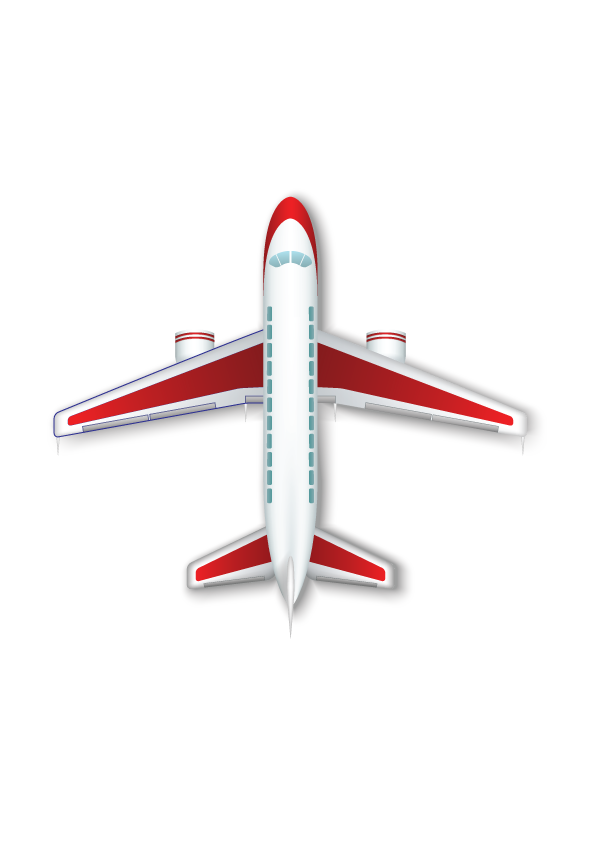 انتهى الدرس